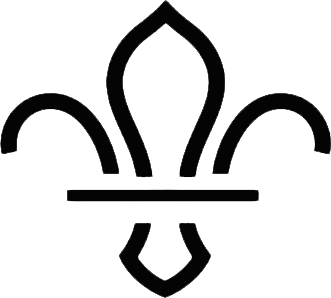 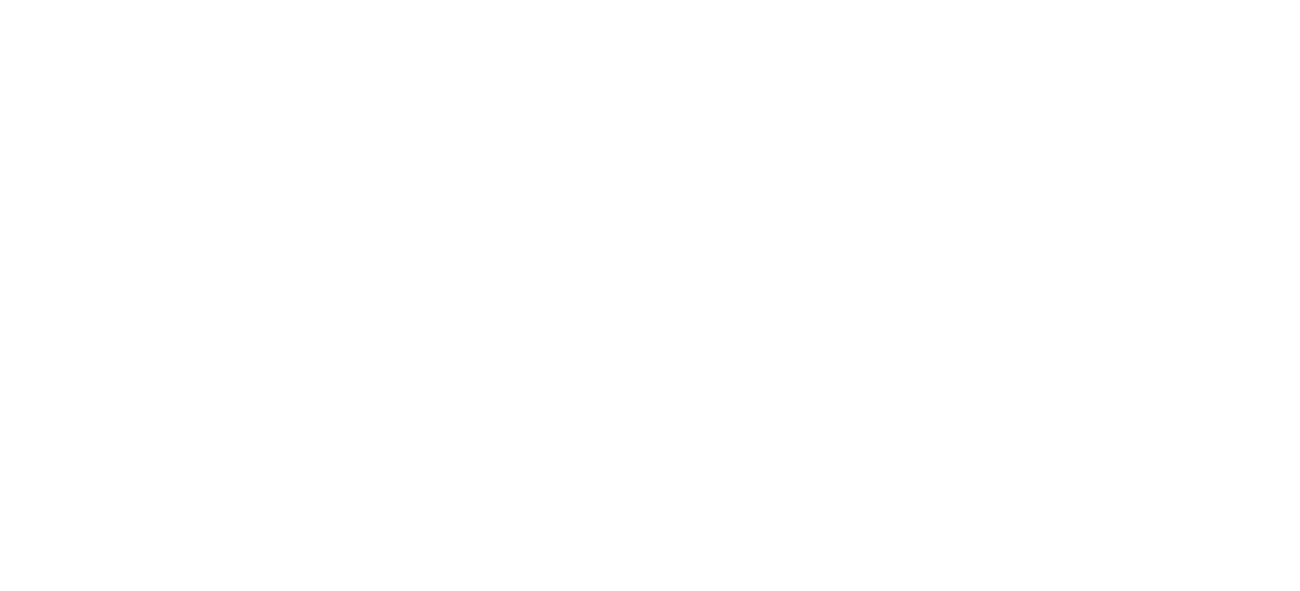 ANSWER SMASH
ANSWER SMASH

This is the final round. You’ll see a photo at the top of the screen, and a question below it. You need to ‘SMASH’ the two answers together, and tell me the complete phrase

For Example:
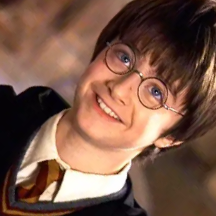 HARRY POTTURKEY
A large bird, commonly eaten at Christmas
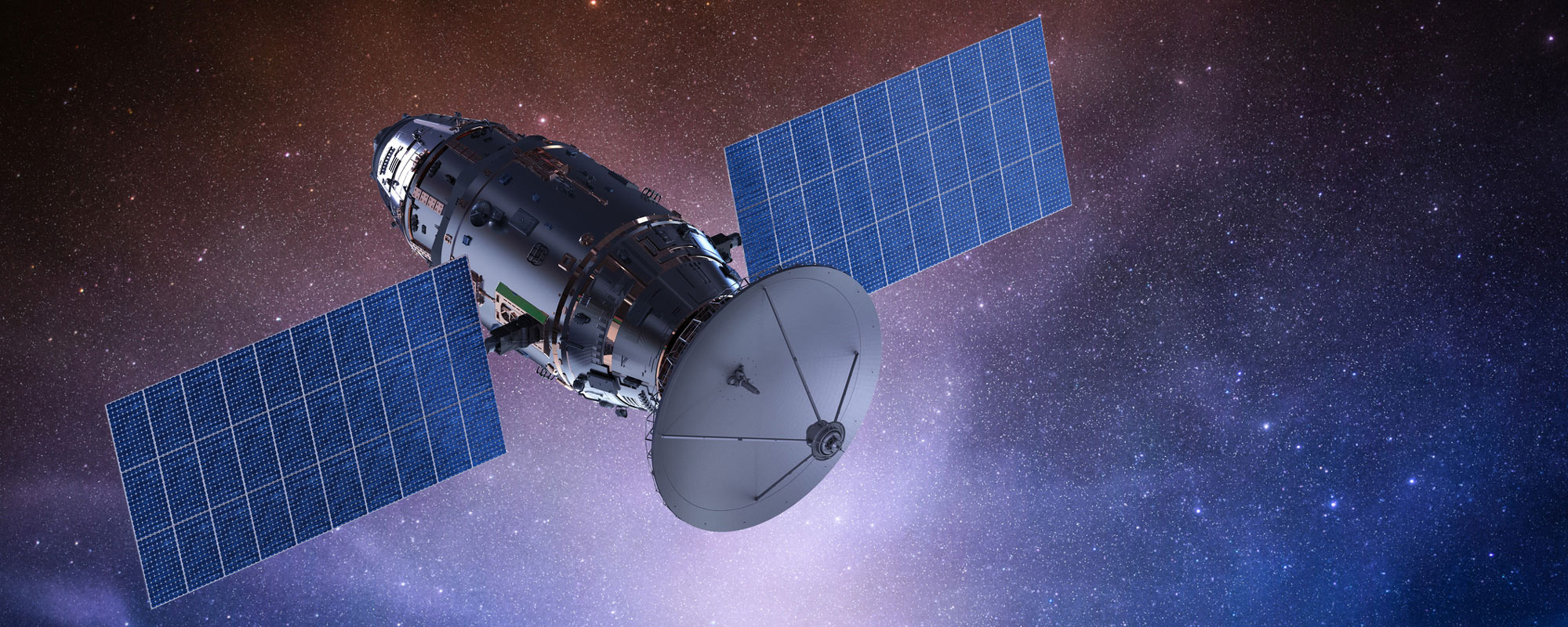 SATELLITE BULB
SOMETHING YOU MIGHT SCREW IN TO MAKE THE ROOM BRIGHTER
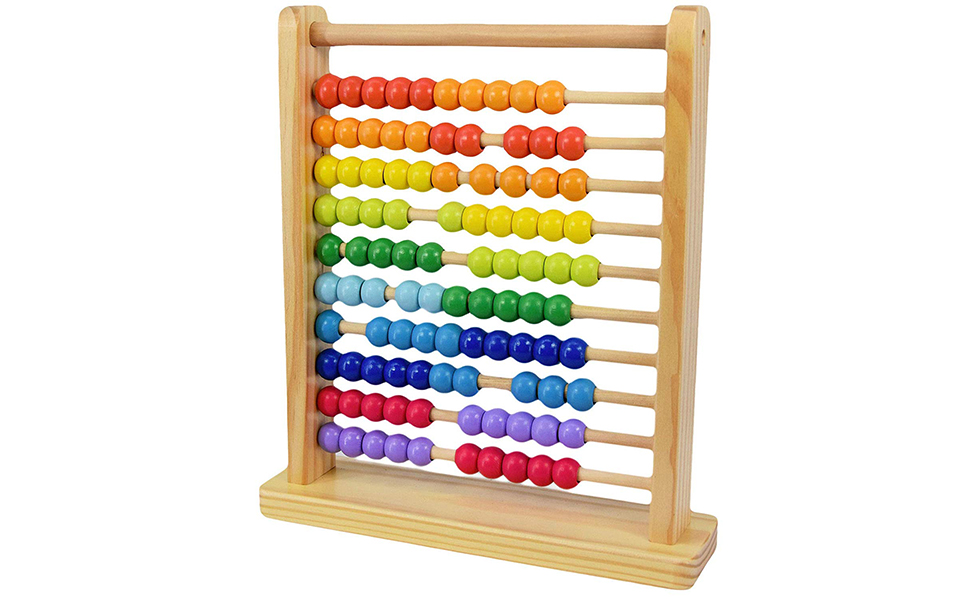 ABACUSTARD
YELLOW LIQUID YOU MIGHT EAT
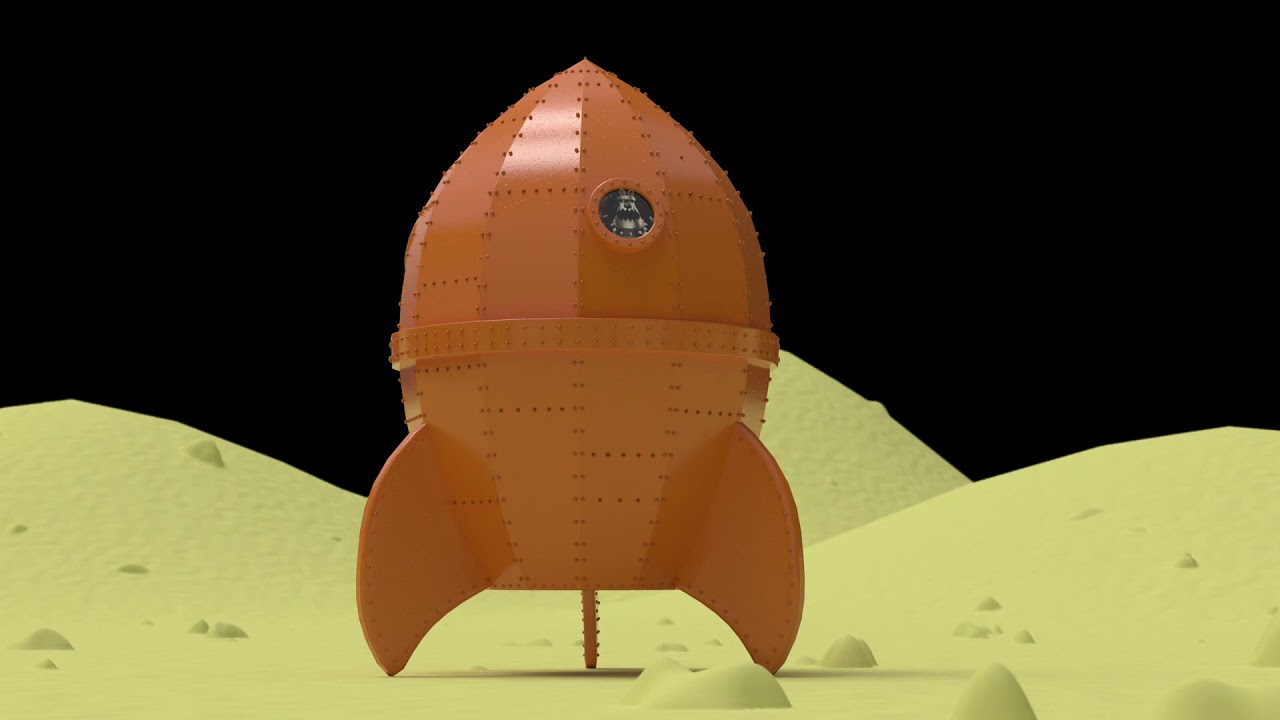 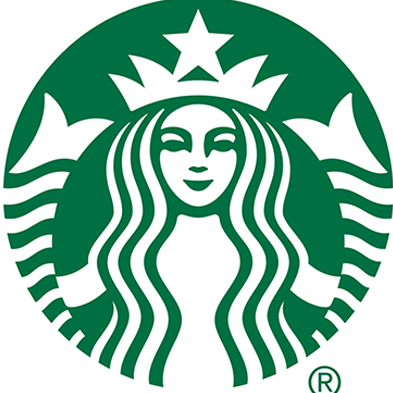 ROCKETCHUP
A SAUCE YOU MIGHT PUT ON YOUR CHIPS
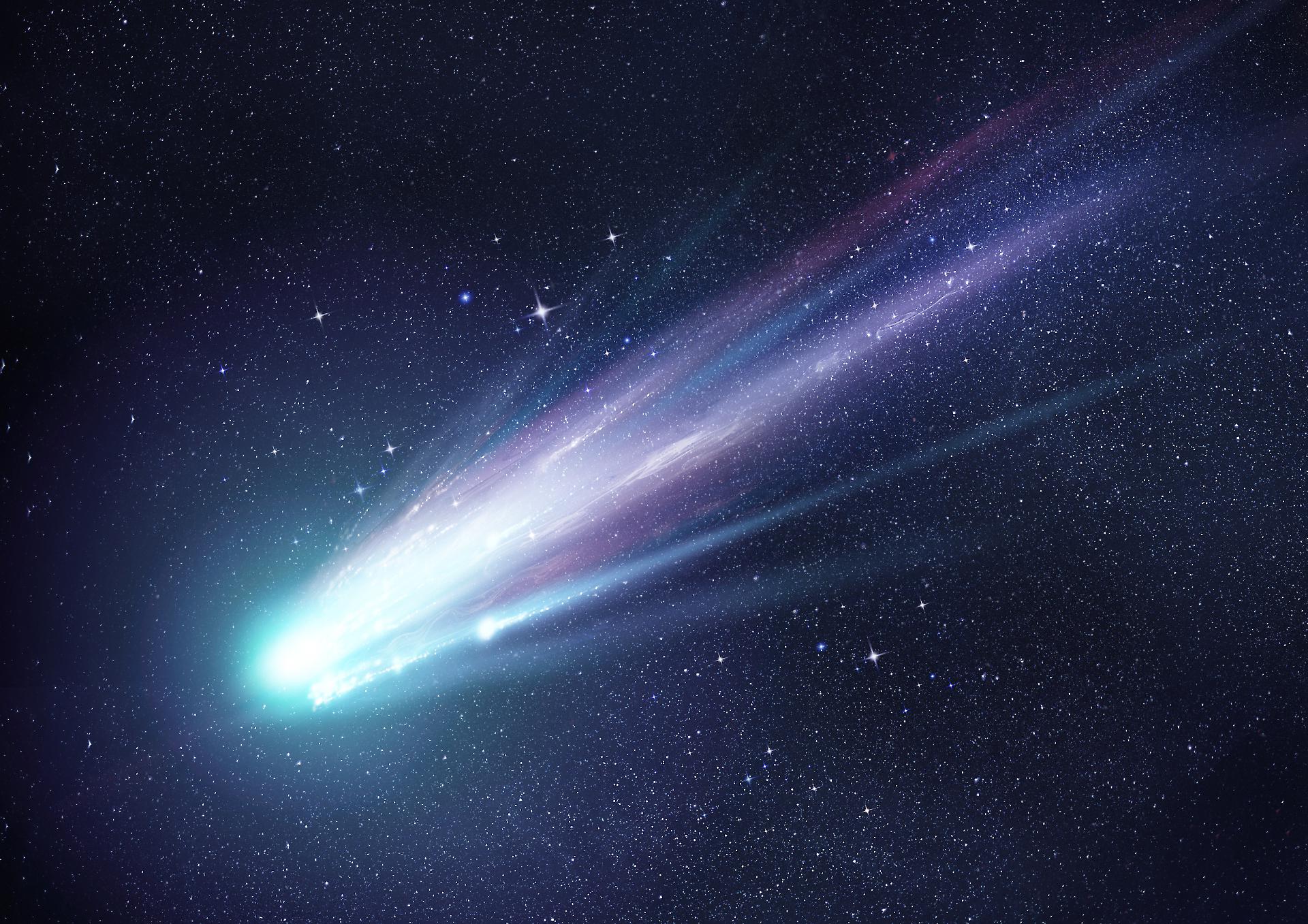 COMETRO
THE PARISIAN VERSION OF THE TUBE
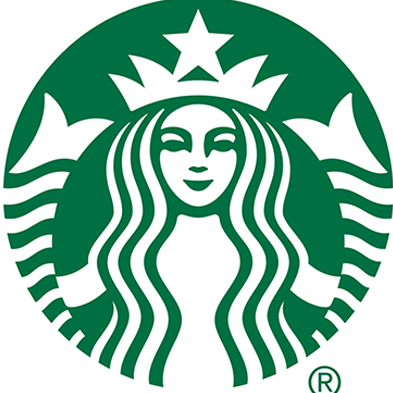 STARBUCKINGHAM PALACE
WHERE THE QUEEN LIVES
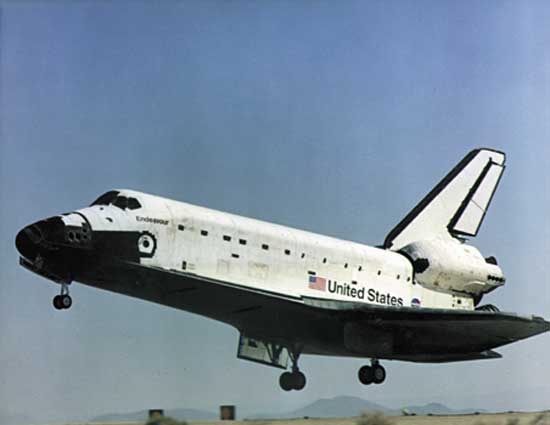 SPACE SHUTTLE-SCOPE
EQUIPMENT TO VIEW FARAWAY STARS AND PLANETS
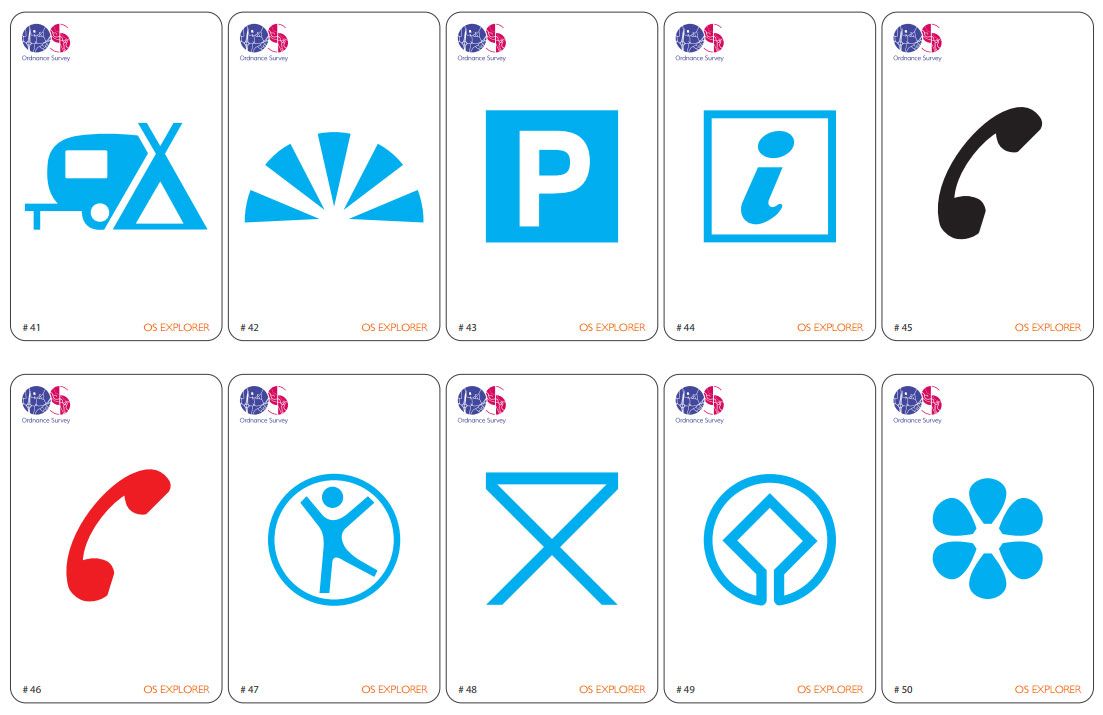 PARKING ARTHUR
A LEGENDARY BRITISH KING
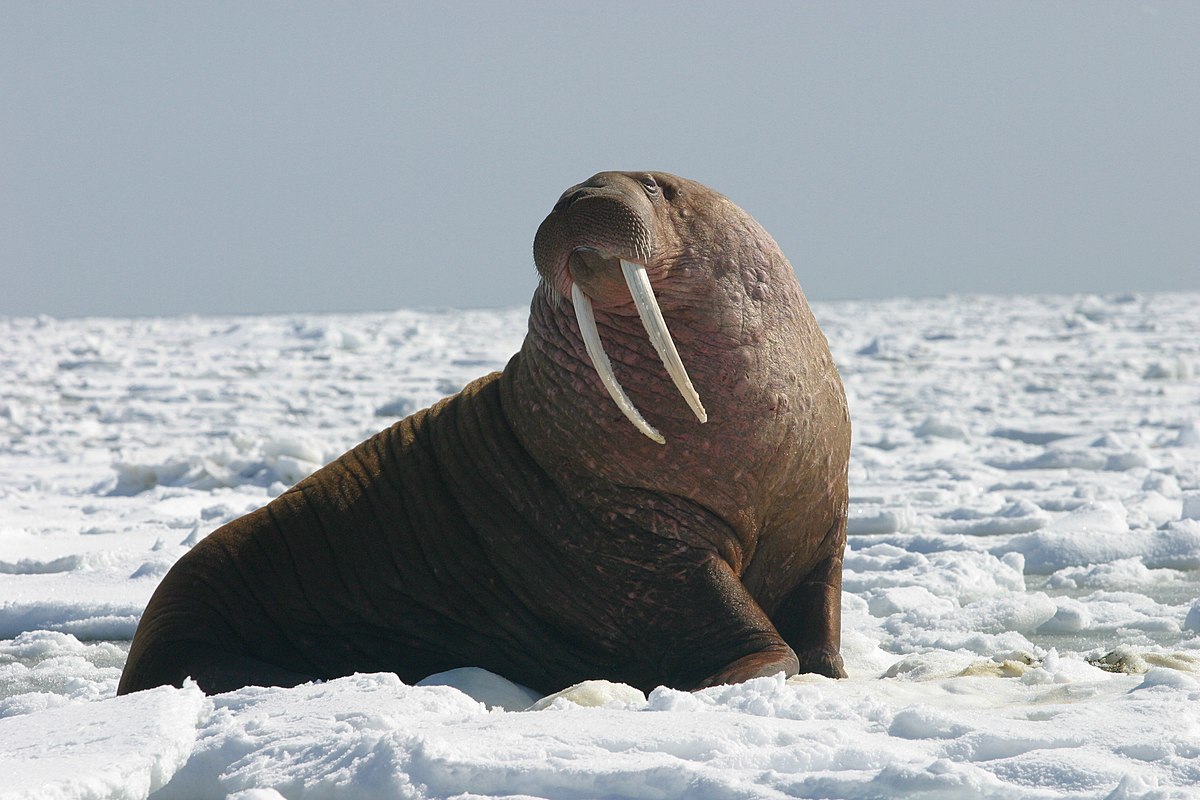 WALRUSSIA
A LARGE COUNTRY IN ASIA (AND EUROPE)
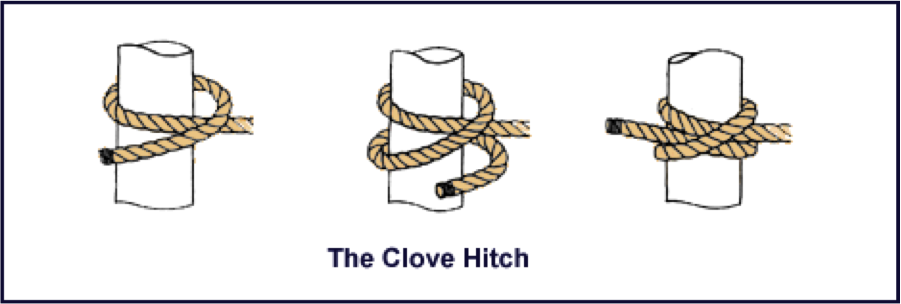 CLOVE HITCHIKER
SOMEONE WHO MIGHT THUMB A LIFT
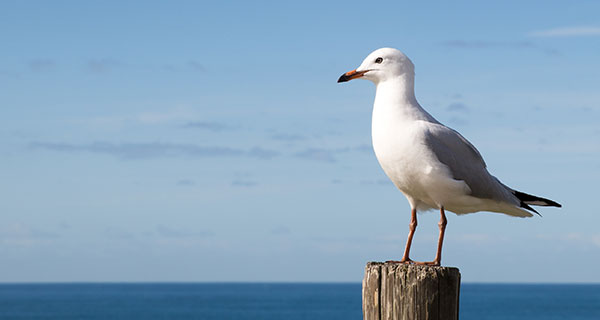 SEAGULLIBLE
BELIEVING RIDICULOUS THINGS
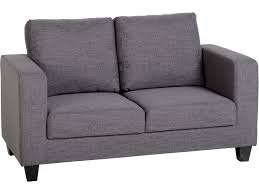 SETTEETOWEL
WHAT YOU USE TO DRY THE DISHES
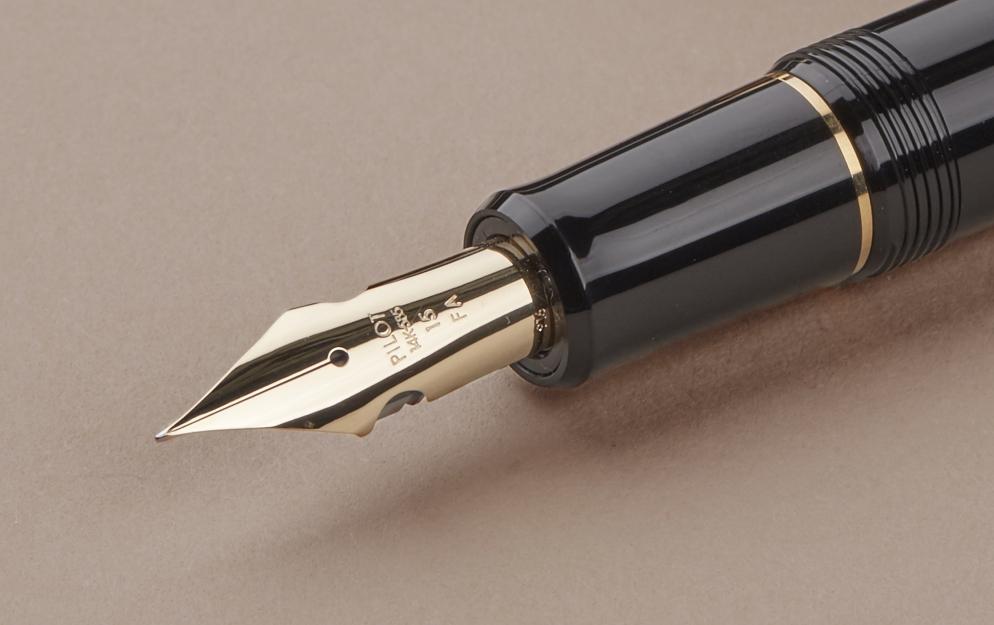 FOUNTAIN PENGUIN
A FLIGHTLESS BIRD THAT EATS FISH
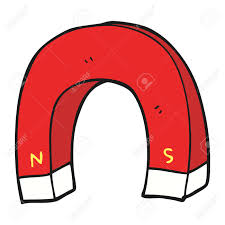 MAGNETWORK
THE OLDEST SECTION IN SCOUTING (AGES 18-25)
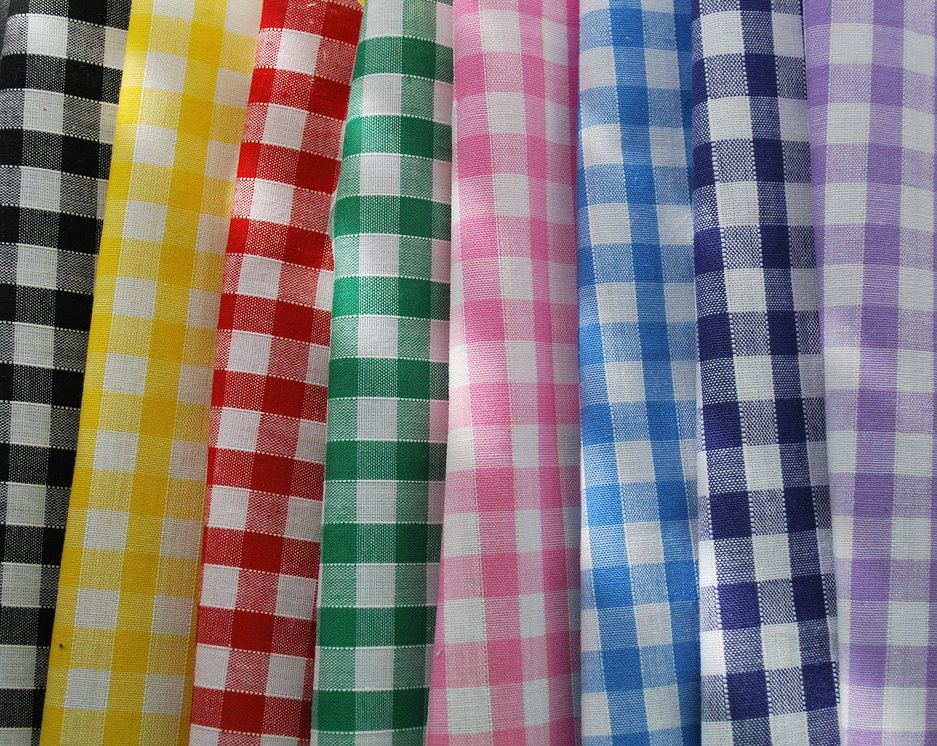 GINGHAMBURGER
FOOD SUCH AS A BIG MAC OR A WHOPPER
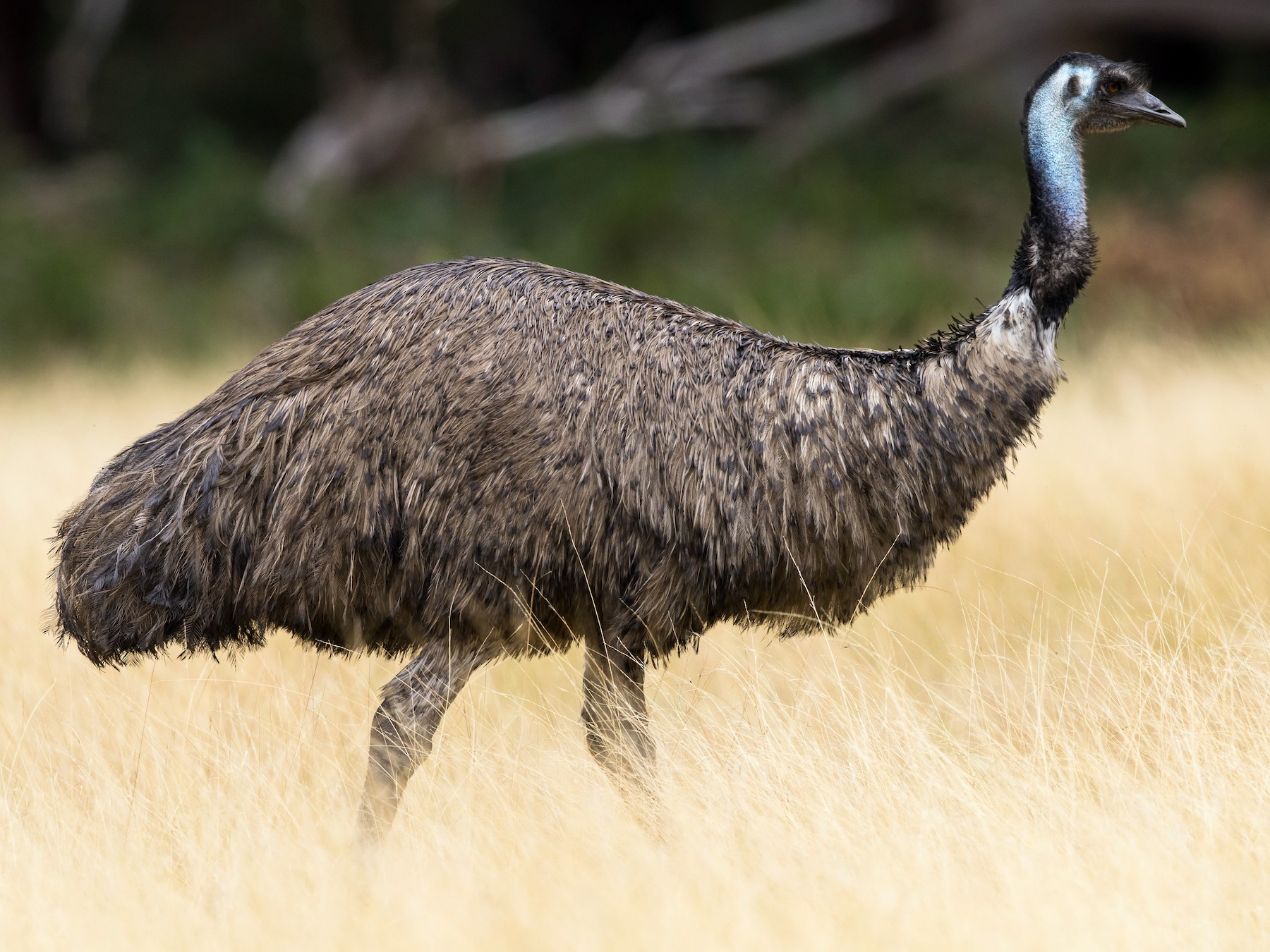 EMUTE
WHEN NO-ONE CAN HEAR YOU ON ZOOM
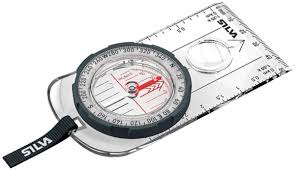 COMPASSPORT
A document you need to get into another country
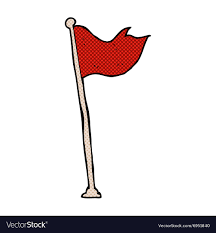 FLAGPOLAND
A country in eastern Europe
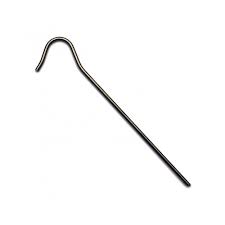 TENTPEG-LEG
What a one-legged pirate has
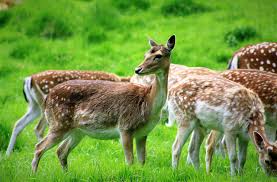 DEERIE
Spooky or mysterious
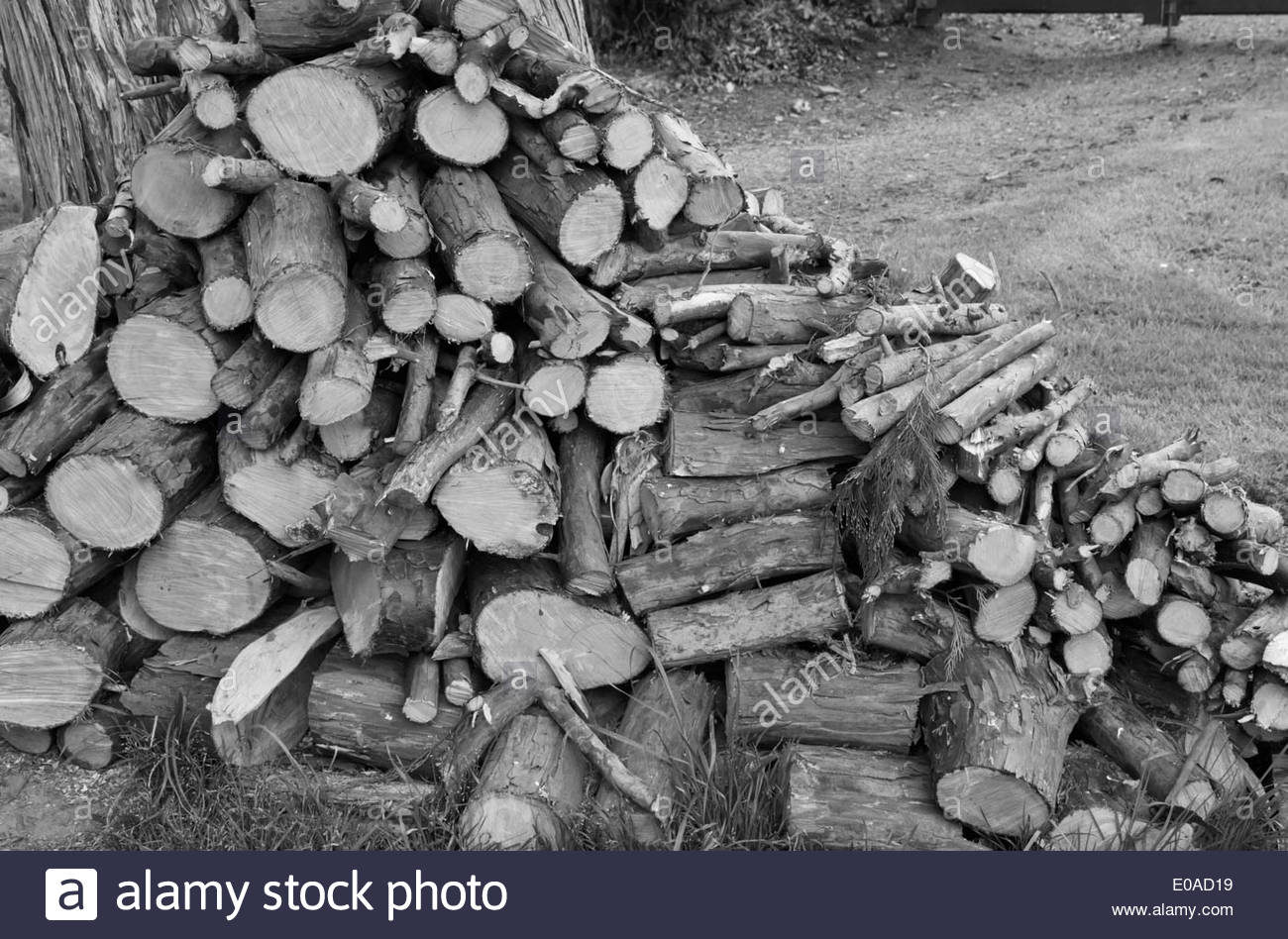 WOODPILE-UP
A BIG CRASH ON A MOTORWAY
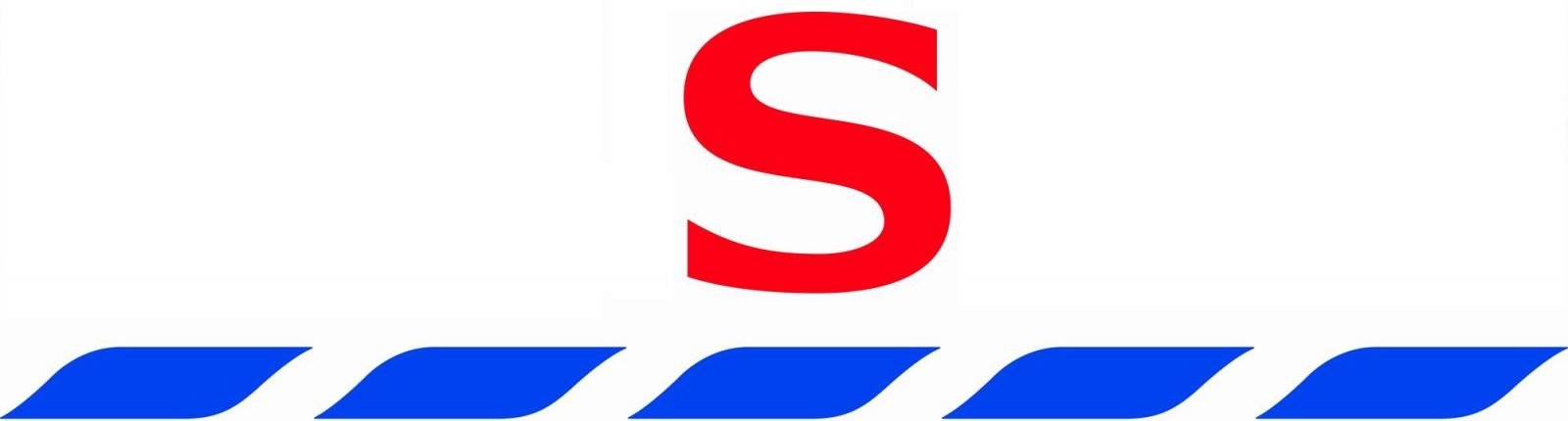 TESCOCONUT
LARGE TROPICAL FRUIT THAT GROWS ON PALM TREES
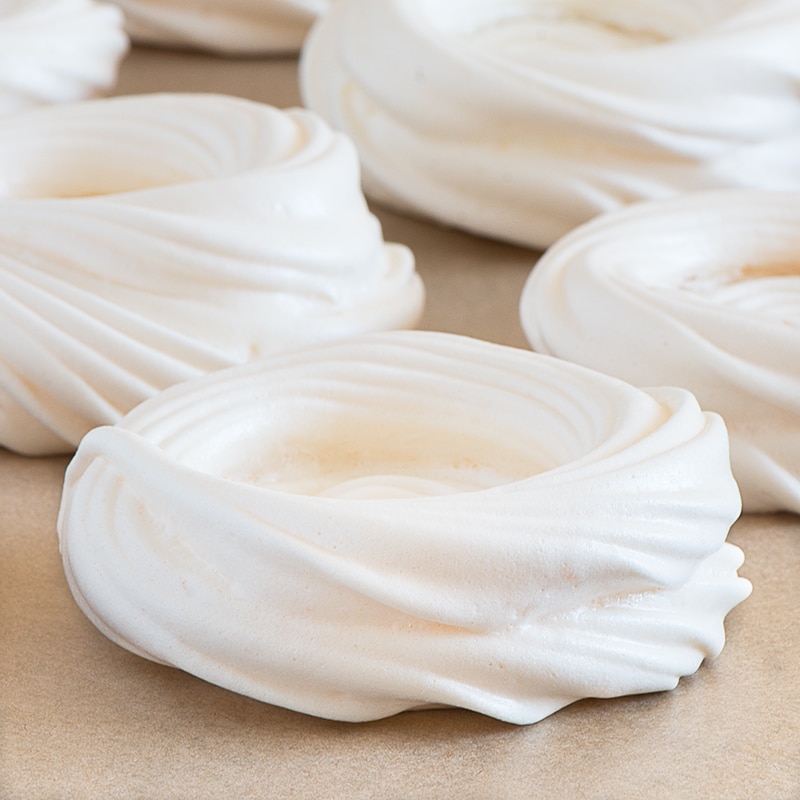 MERINGUE-UTAN
LARGE RED APE FROM SOUTH-EAST ASIA
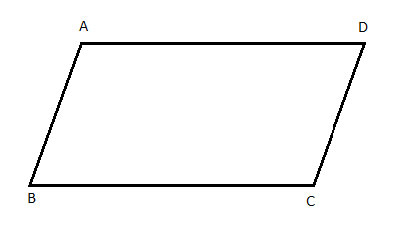 PARALLELOGRAMMAR
RULES ABOUT HOW YOU USE WORDS
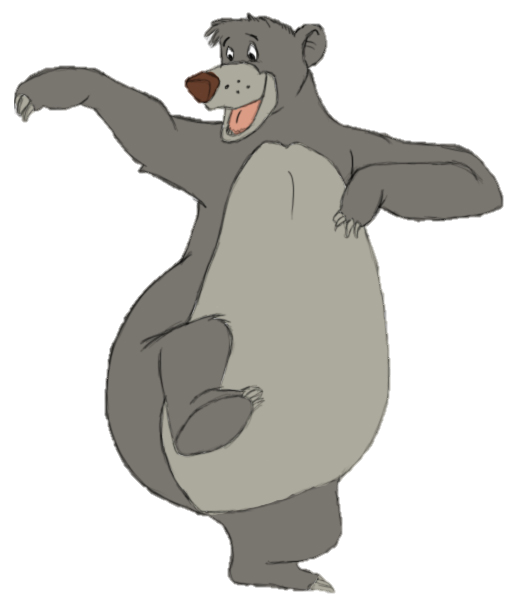 BALOONEY TUNES
Animated comedy company known for introducing Bugs Bunny, Daffy Duck, Tweety Pie, Porky Pig and Road Runner?
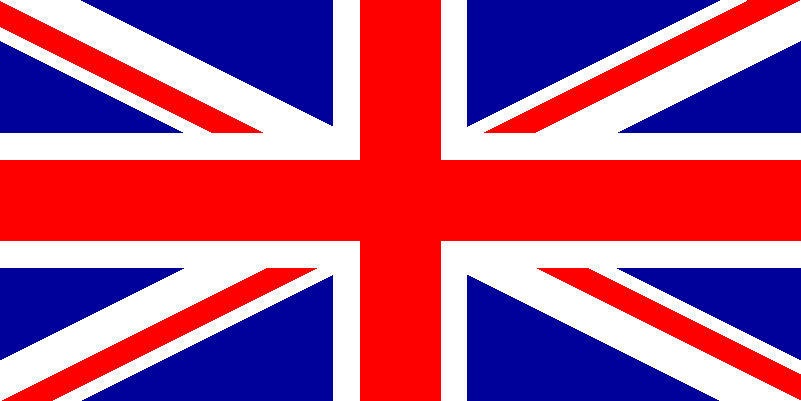 UNION JACK IN THE BOX
Children’s toy with a person inside that jumps out to surprise?
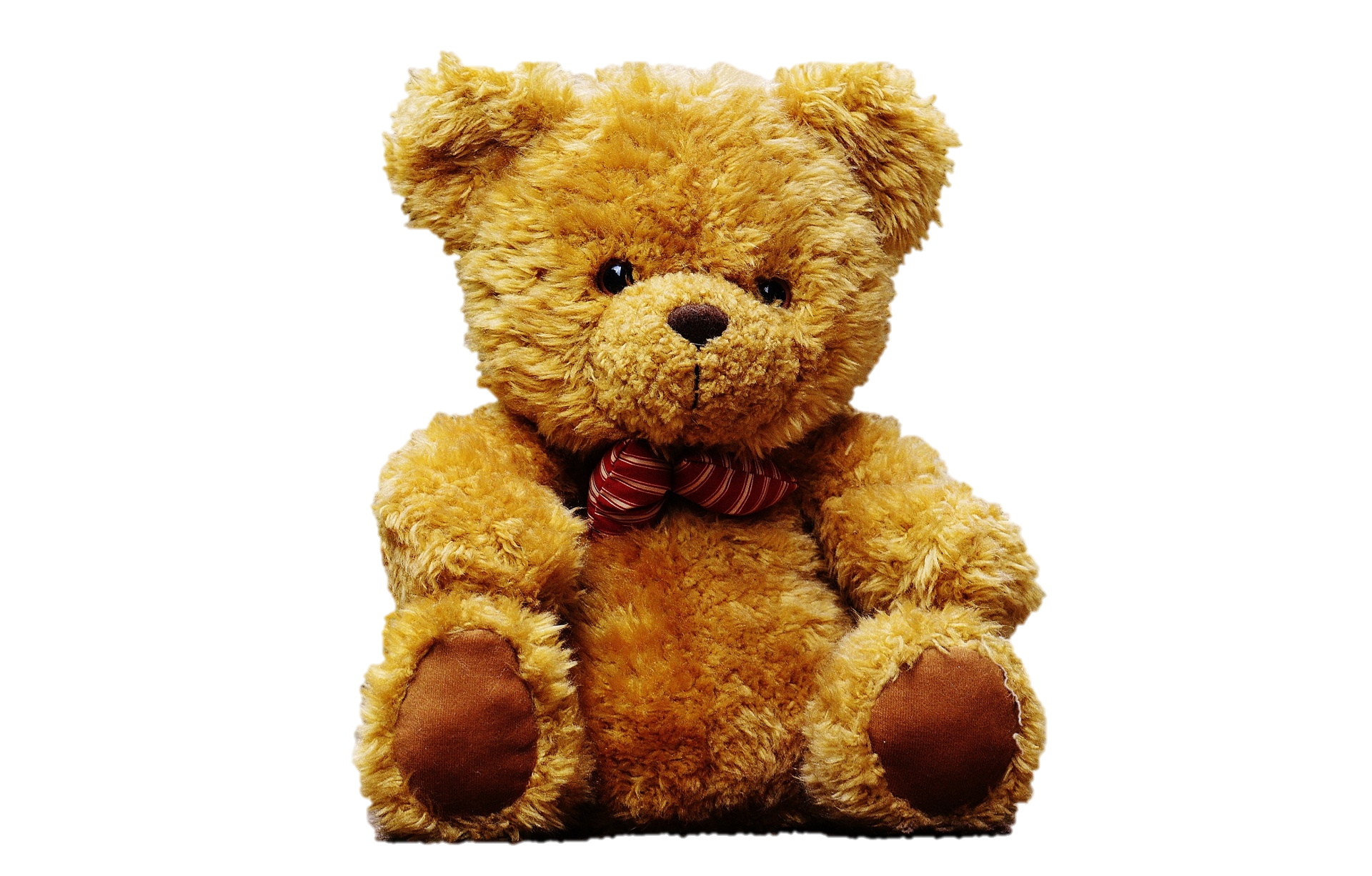 TEDDY BEAR GRYLLS
Our current Chief Scout
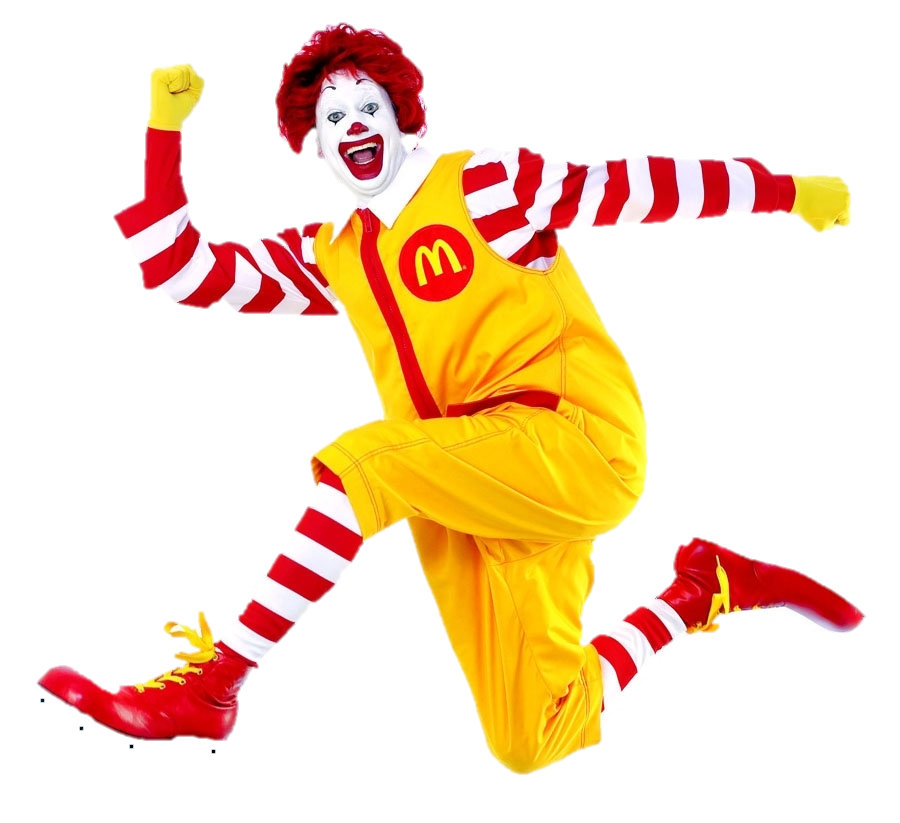 RONALD McDONALD DUCK
Partner of Daisy Duck
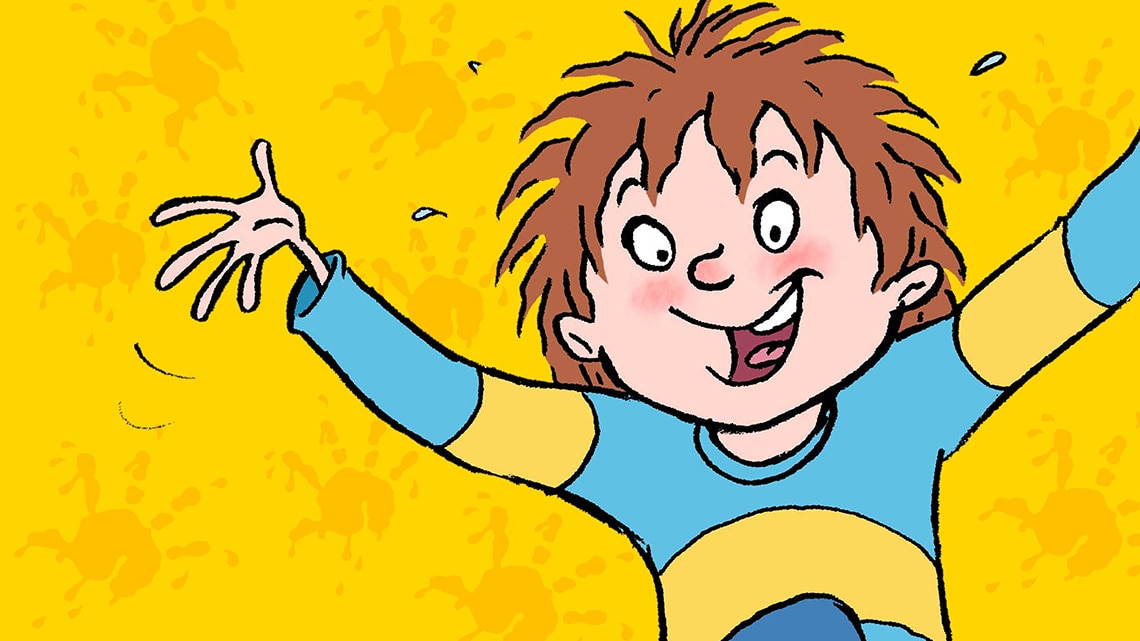 HORRID HENRY VIII
Which King of England had six wives?
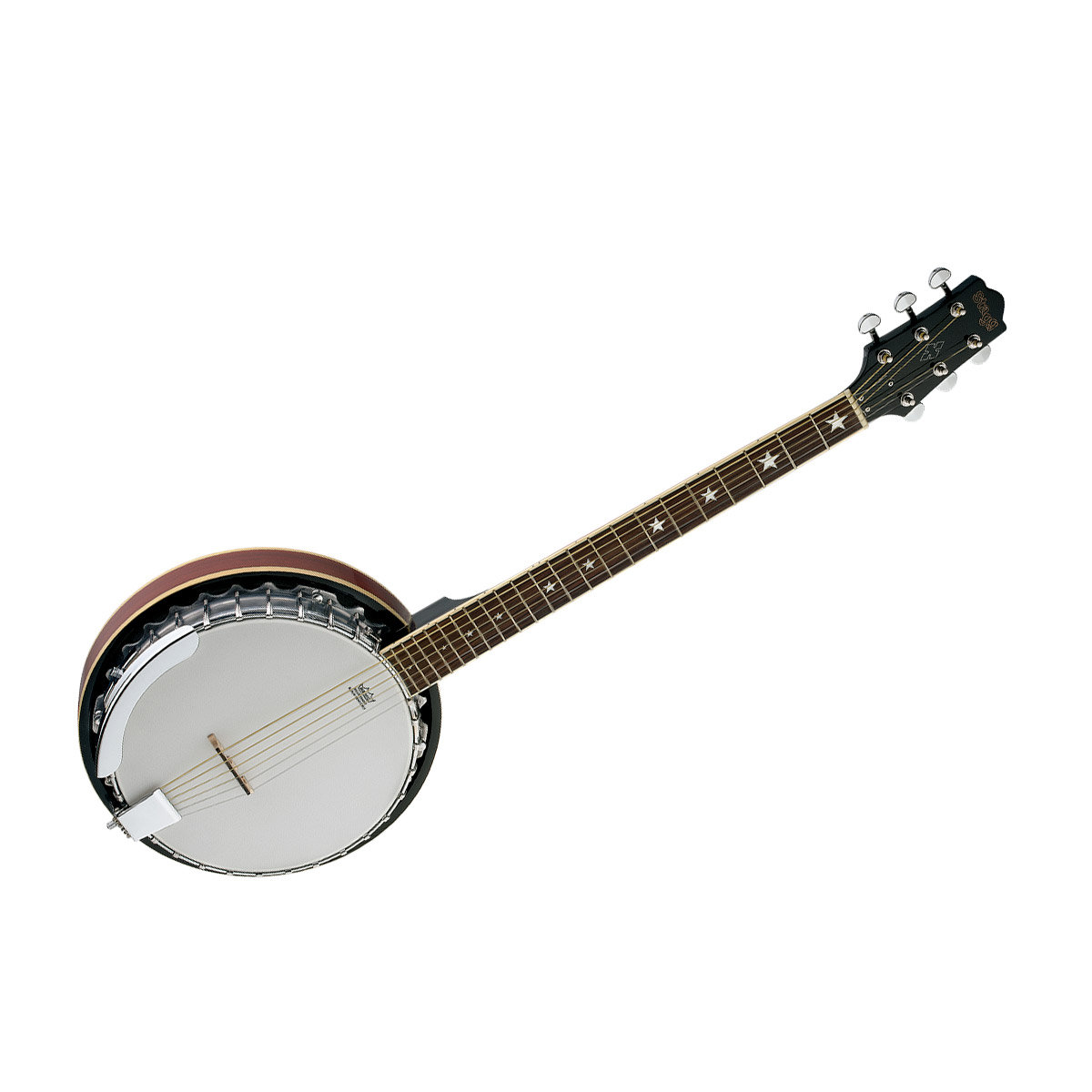 BANJOEBIDEN
The US Democratic Party’s presidential candidate for 2020
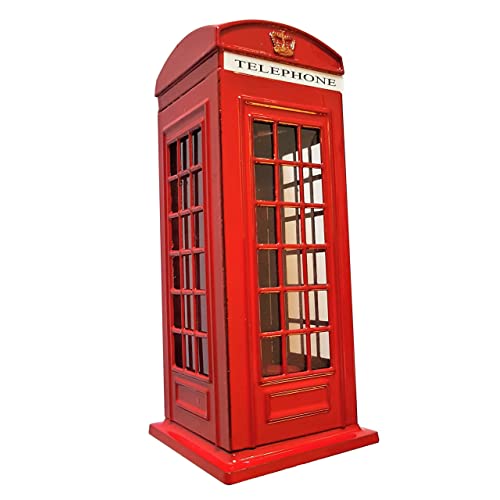 TELEPHONEBOXFORD
A UNIVERSITY TOWN IN ENGLAND
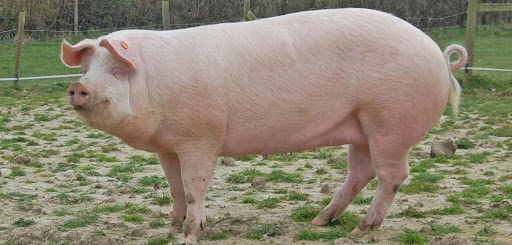 PIGLOO
A STRUCTURE MADE BY INUITS, OUT OF ICE
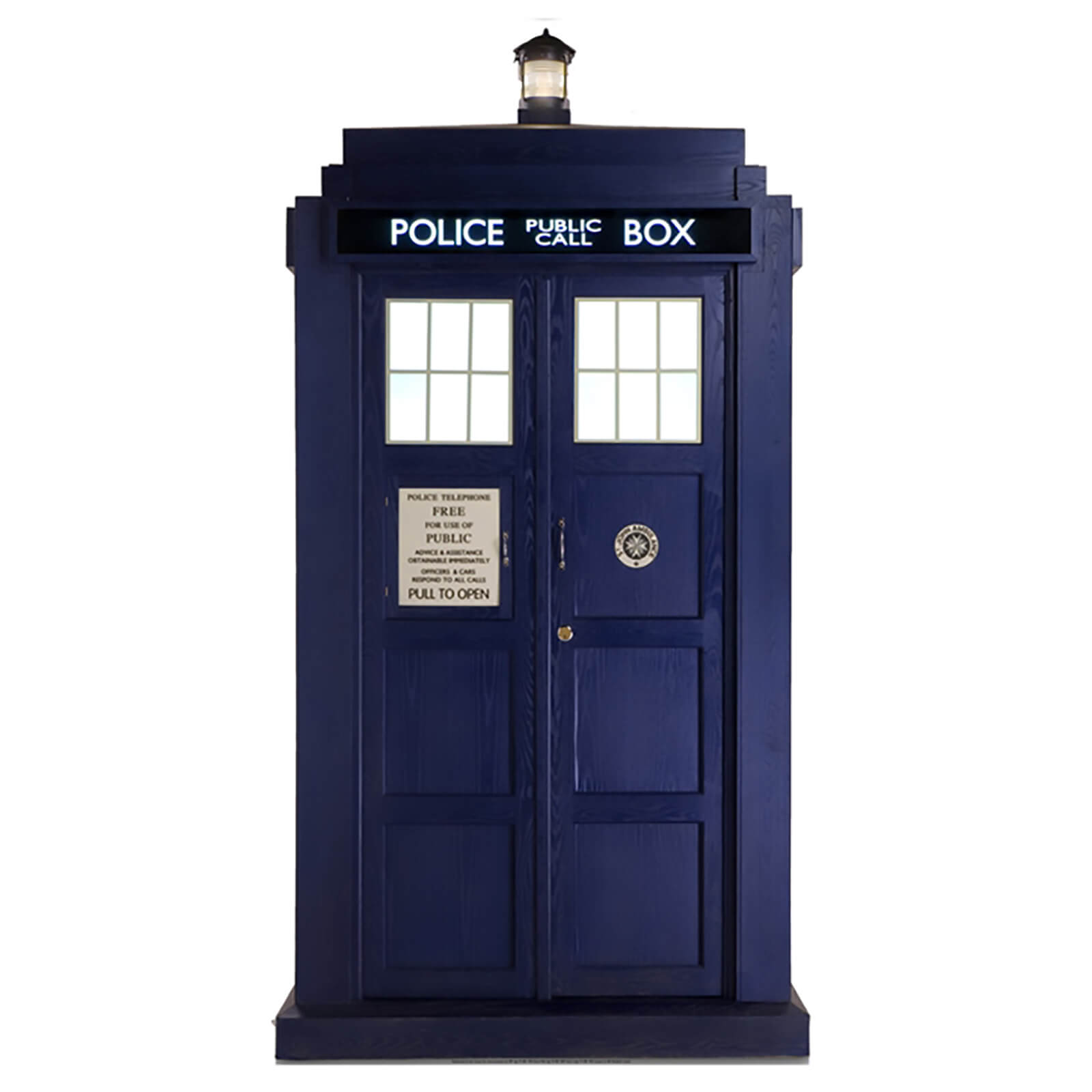 TARDISASTER
ANOTHER WORD FOR A CATASTROPHE
ANSWER SMASH
Railway terminus edition
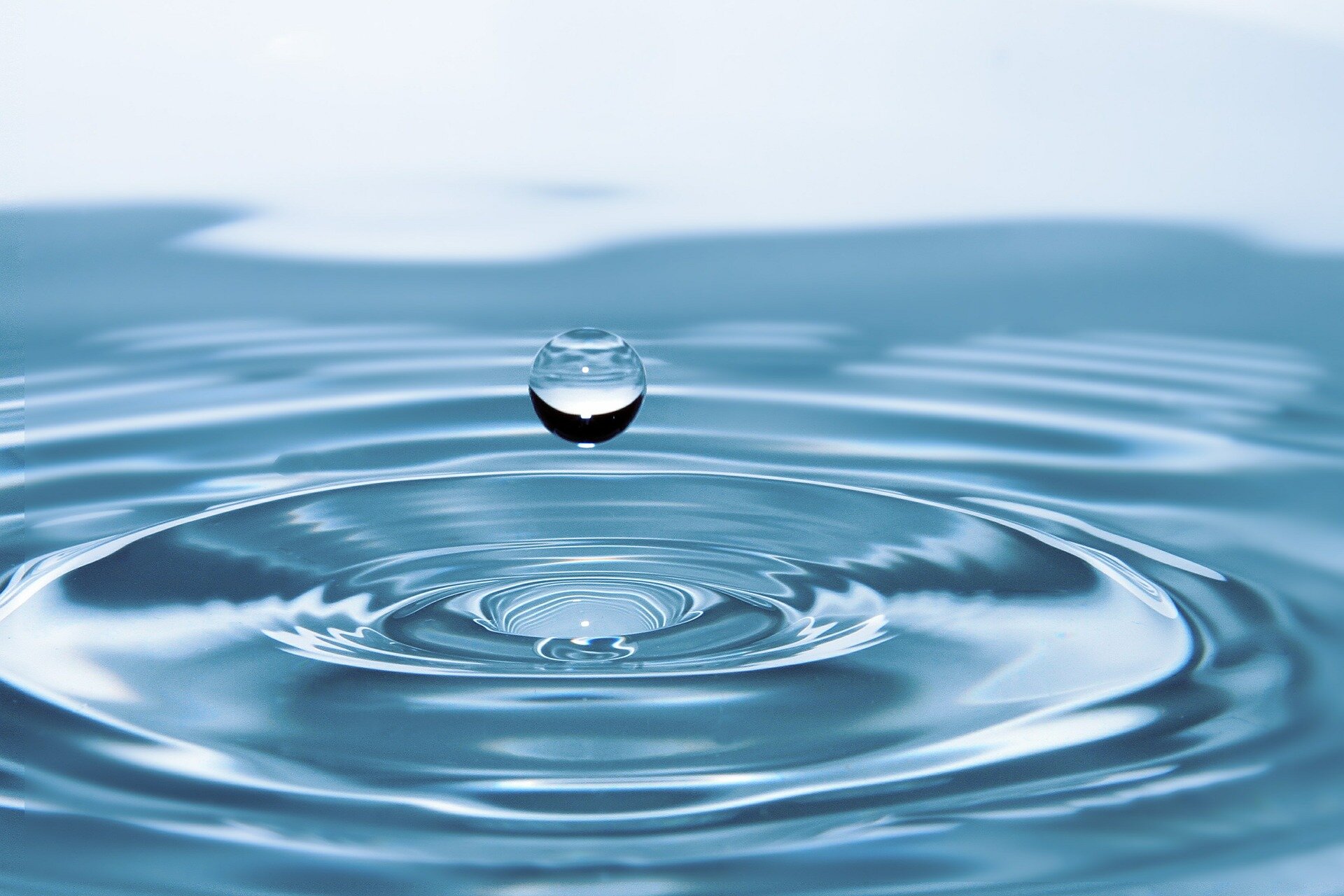 Water-loom
SOMETHING YOU SPIN CLOTH ON
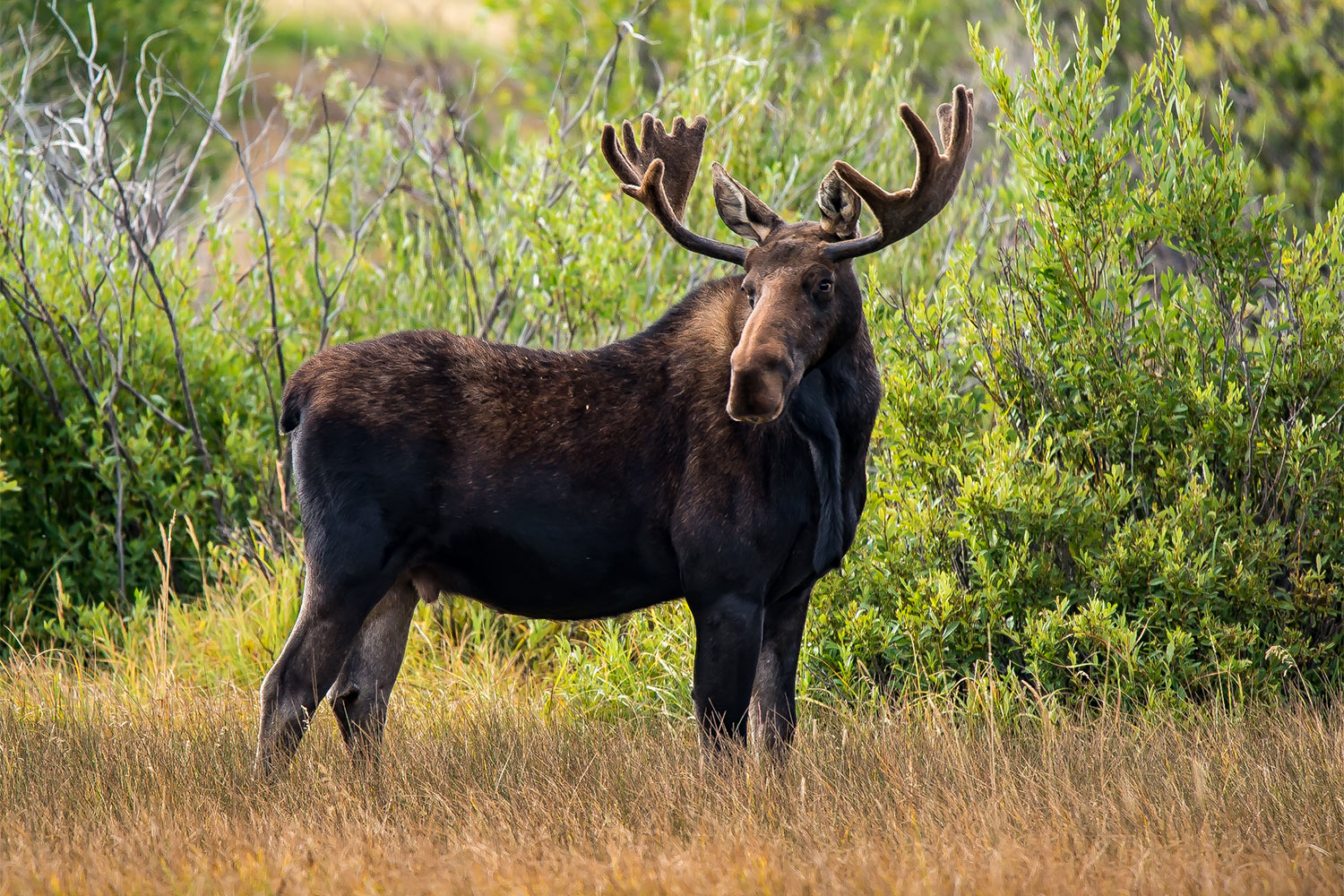 Moose-ton
SOMETHING REALLY HEAVY WEIGHS A …
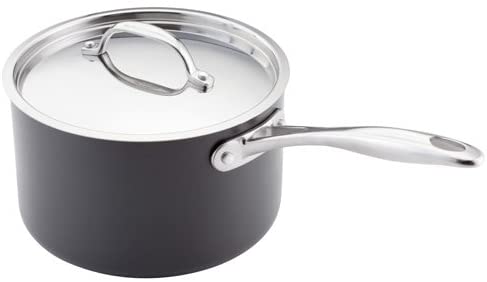 Saucepan-Cress (sorry)
TINY THIN VEGETABLE YOU MIGHT GROW ON WINDOWSILLS